Пересказ рассказаВ.Бианки «Купание медвежат»
Подготовила: 
Воспитатель МБДОУ №34
«Колокольчик»
Екимова Вероника Валерьевна
Цель: Обучение связному последовательному пересказу текстаЗадачи:1. Учить целостно и эмоционально воспринимать произведение с природоведческим содержанием.2. Учить создавать самостоятельно сложные предложения.3. Формировать связную речь, зрительную память, мышление, координацию движений, мелкую моторику рук.
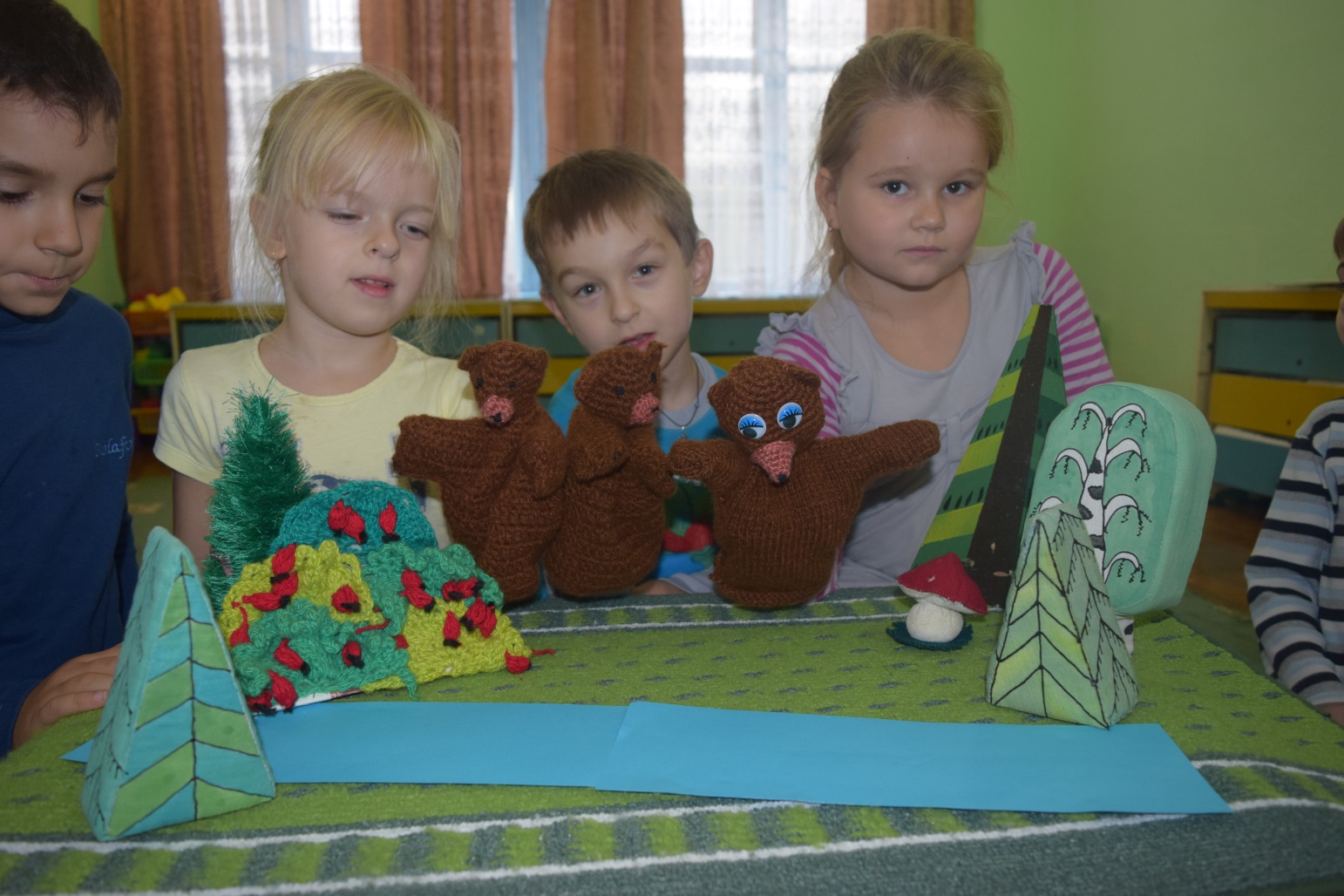 Из леса вышла большая медведица и два веселых медвежонка
Медведица схватила одного медвежонка за шиворот и давай окунать в речку.
Другой медвежонок испугался и убежал в лес.
Мать догнала его, надавала шлепков,
а потом его в воду.
Медвежата остались довольны купанием.
Конец!